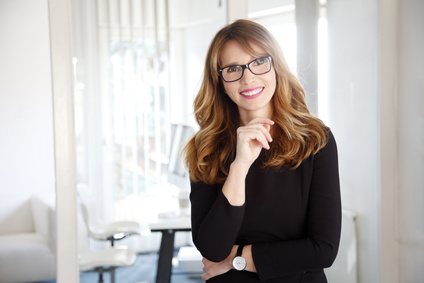 Alicia DOE
12 Street Name, Lisboa
Telefone: 000 111 333 
Celular: 000 222 444
Email: name@mail.com
Titulo do trabalho